Продолжение  к материалу «Использование мнемотехники в развитии речи детей»
Игра на запоминание комбинации цветов
Автор –составитель воспитатель 
Бердникова Елена Геннадиевна
Игра на запоминание  комбинации цветов

Разложи цветные полоски перед собой. Например так:
Если запомнить чисто механически, то легко можно ошибиться. Особенно, если вспоминать через несколько дней. Лучший способ запомнить  - найти одушевленный или неодушевленный предмет, для которого этот цвет характерен.
Возьмем желтый. Что бывает желтым?  Желток, цыпленок, одуванчик, солнце, светофор.
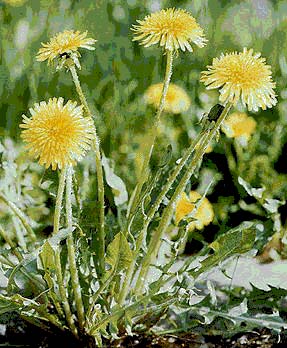 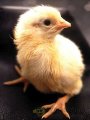 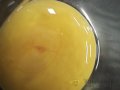 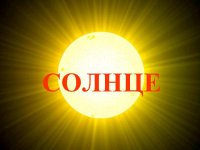 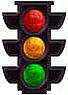 Выбираем цыпленка
Следующий цвет зеленый. Зеленого цвета трава, листья, лягушка…
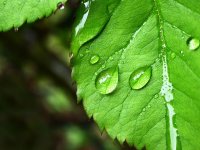 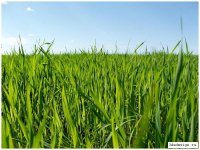 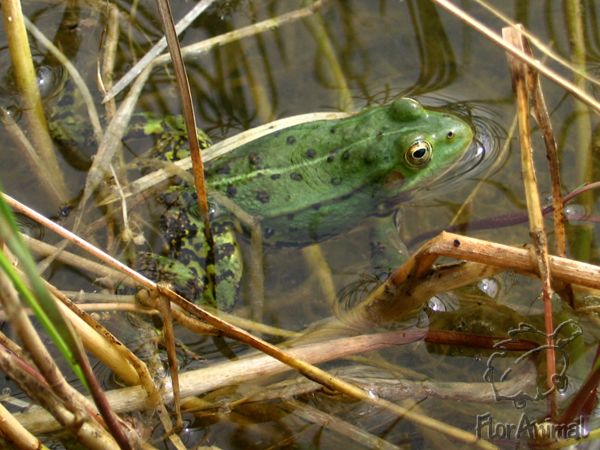 Выбираем траву.
Теперь синий цвет. Скорее  всего это  - озеро, в котором отражается синее небо.
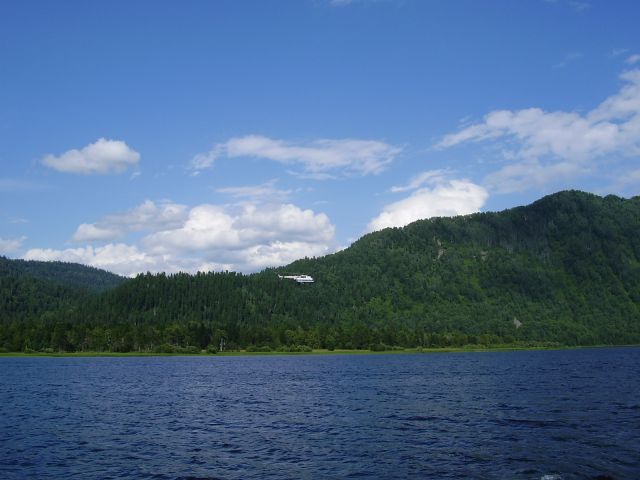 Следующий цвет – черный.
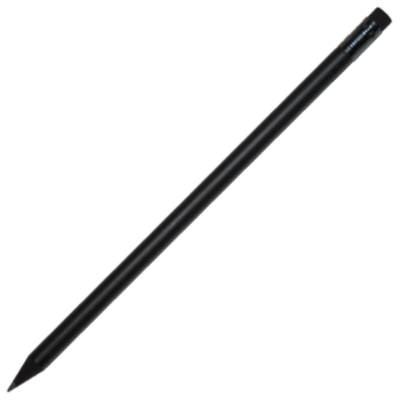 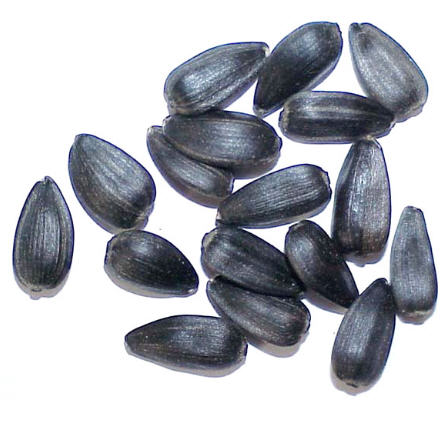 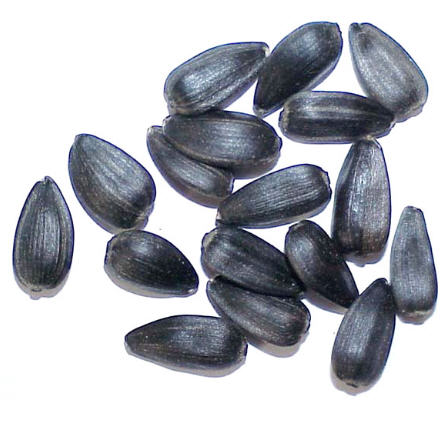 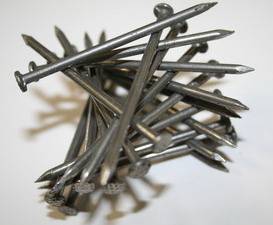 Из всех предметов выбираем семечко подсолнуха.


Следующий цвет -  белый.
Внутри семечка – белое зернышко.
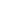 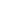 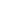 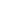 Следующий цвет – красный. Представим рыбу с красными плавниками.
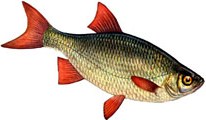 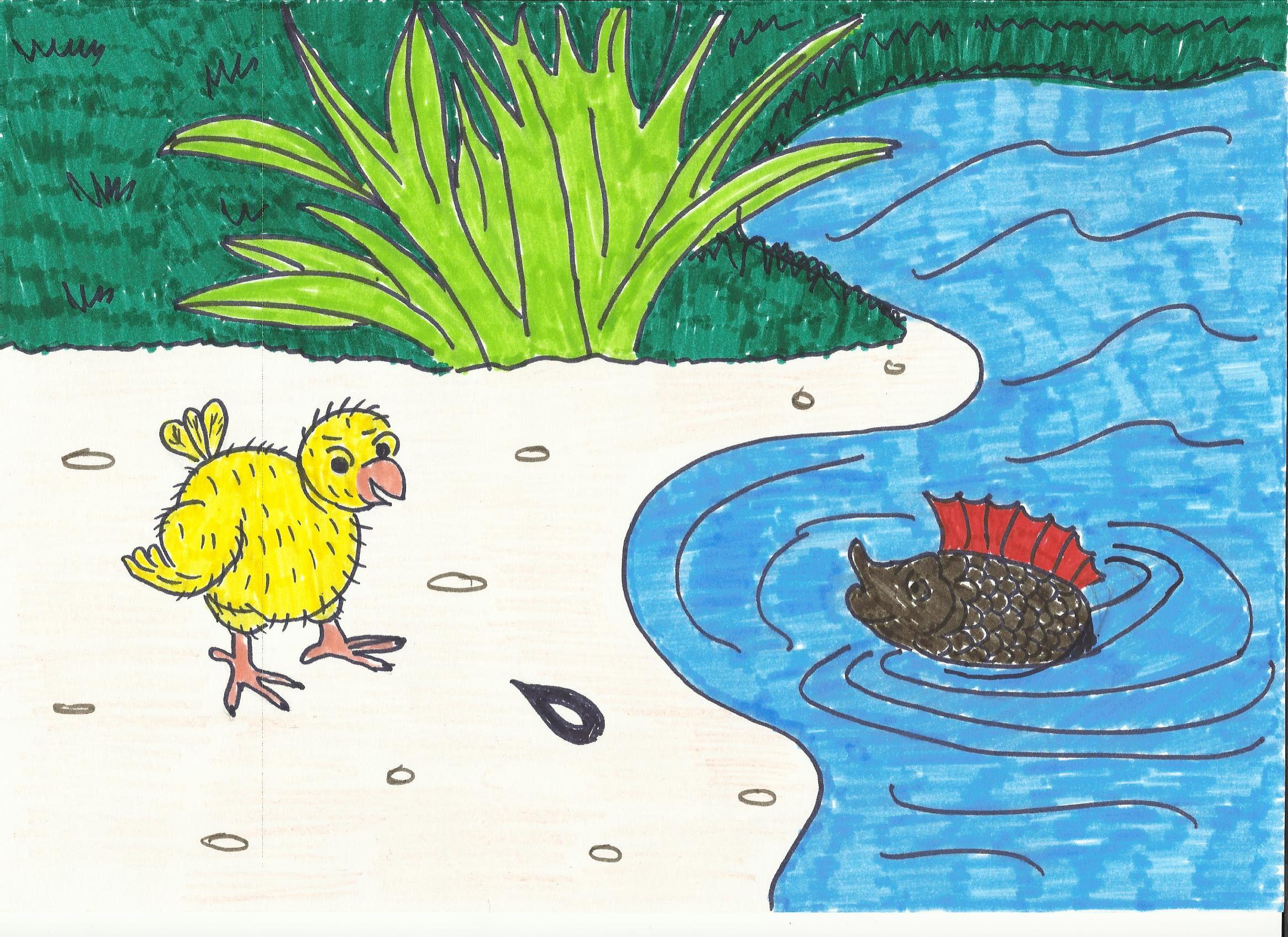 Чтобы не перепутать цвета, придумываю рассказ. Цыпленок гуляет в траве.
Нашел семечко и разгрыз его. Подойдя к озеру, он увидел рыбу.